New Summary Report - 19 November 2015
Survey: WAG-Umfrage 2015
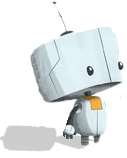 5. Wenn Du nur eine bestimmte Zahl an Contesten pro Jahr machen könntest – bei welcher Zahl wäre der WAG mit dabei?
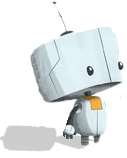 10. Wann entscheidet sich normalerweise, wie lange Du im WAG funkst?
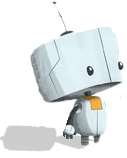 11. Was bestimmt oder begrenzt Deine Op-Zeit im WAG (mehrere Antworten möglich):
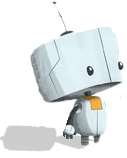 14. Was beschreibt Deine Motivation für eine Teilnahme am WAG am besten (mehrere Antworten möglich):
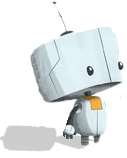 17. Schaust Du nach der Veröffentlichung der Ergebnisse nach Deiner Platzierung und/oder vergleichst Du sie mit der aus dem vergangenen Jahr oder der anderer Teilnehmer?
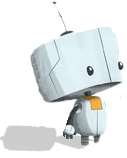 18. Rufst Du selber CQ?
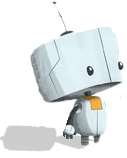 20. Schaust Du Dir Deinen UBN-Bericht zu den Abzügen aus dem Logcheck an?
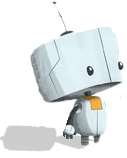 21. Würdest Du gerne „verschärfter“ als Wettkampfteilnehmer funken, hast aber kein ausreichend motivierendes Ziel dafür?
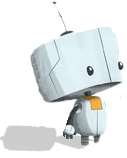 23. In welcher/n Kategorie(n) nimmst Du am häufigsten teil (mehrere Antworten möglich)?
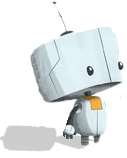 25. Wenn Telegrafie: Erzeugst Du CW dabei:
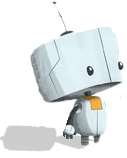 26. Welche dieser Antennenausstattungen kommt Deiner am nächsten?
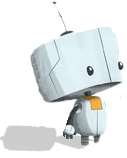 27. Arbeitest Du mit CAT?
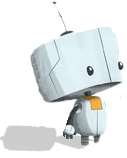 28. Funkst Du SO2R (Single Operator, 2 Transceiver)?
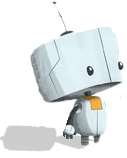 29. Loggst Du
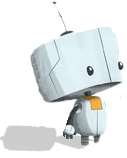 30. Wie behältst Du den Blick auf die contestfreien Bereiche (mehrere Antworten möglich):
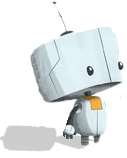 33. Welche dieser Info-Quellen nutzt Du (mehrere Antworten möglich)?
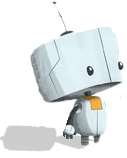 34. Nutzt Du das DCL?
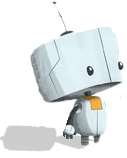 35. Nutzt Du LotW?
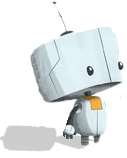 36. Wie wichtig oder interessant wären für Dich:
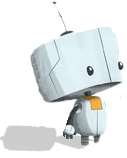 38. Lädtst Du während des WAG Deinen aktuellen Punktestand bei livescores hoch?
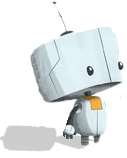 39. Sollte es im WAG eine zusätzliche „Basis“-Kategorie geben in der Art von „LP mixed, keine drehbare Antenne und kein Teil der Antenne höher als 12 Meter“?
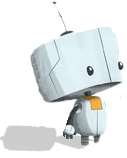 41. Wie zufriedenstellend ist der QSL-Rücklauf von Conteststationen?
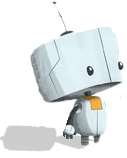 42. Lädtst Du Dir Deine WAG-Urkunde als pdf von der WAG-Webseite herunter?
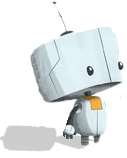 43. Sollte es eigene SSB-Kategorien geben?
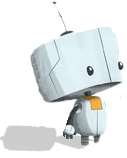 44. Sollten die Logs aller WAG-Teilnehmer (außer Checklogs) nach dem Einsendeschluss im Netz öffentlich einsehbar sein?
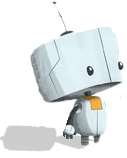 45. Sollten die Abzugsquoten des Logchecks genannt werden für
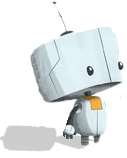 47. Sollten die individuellen Fehlerberichte öffentlich sein?
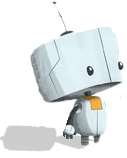 49. Welche Inhalte der WAG-Webseite (http://www.darc.de/referate/dx/contest/wag/) nutzt Du (mehrere Antworten möglich):
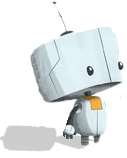